S3A Lesson 3 Unit 1
Listening & Speaking
PART ONE: LISTENING
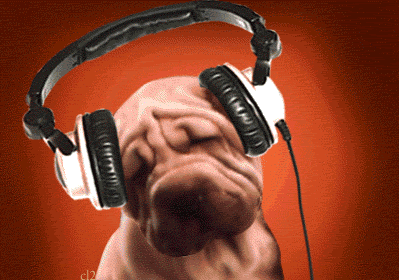 The Big Picture: Who is he?
Discuss with a partner:
What does he do? (What is his job?)
Where is he? 
What is he doing?
Does he look happy? Why/why not?

Write your answers on the board behind you!
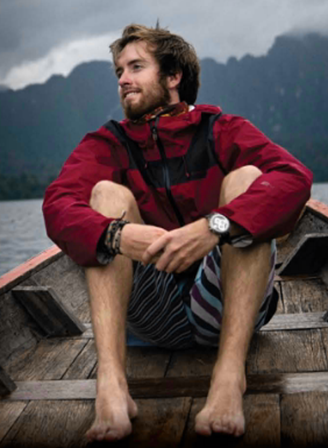 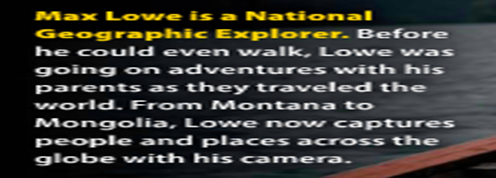 What do you see? Which one do you like the most and why? What would you take photos of if you were Max? Why?
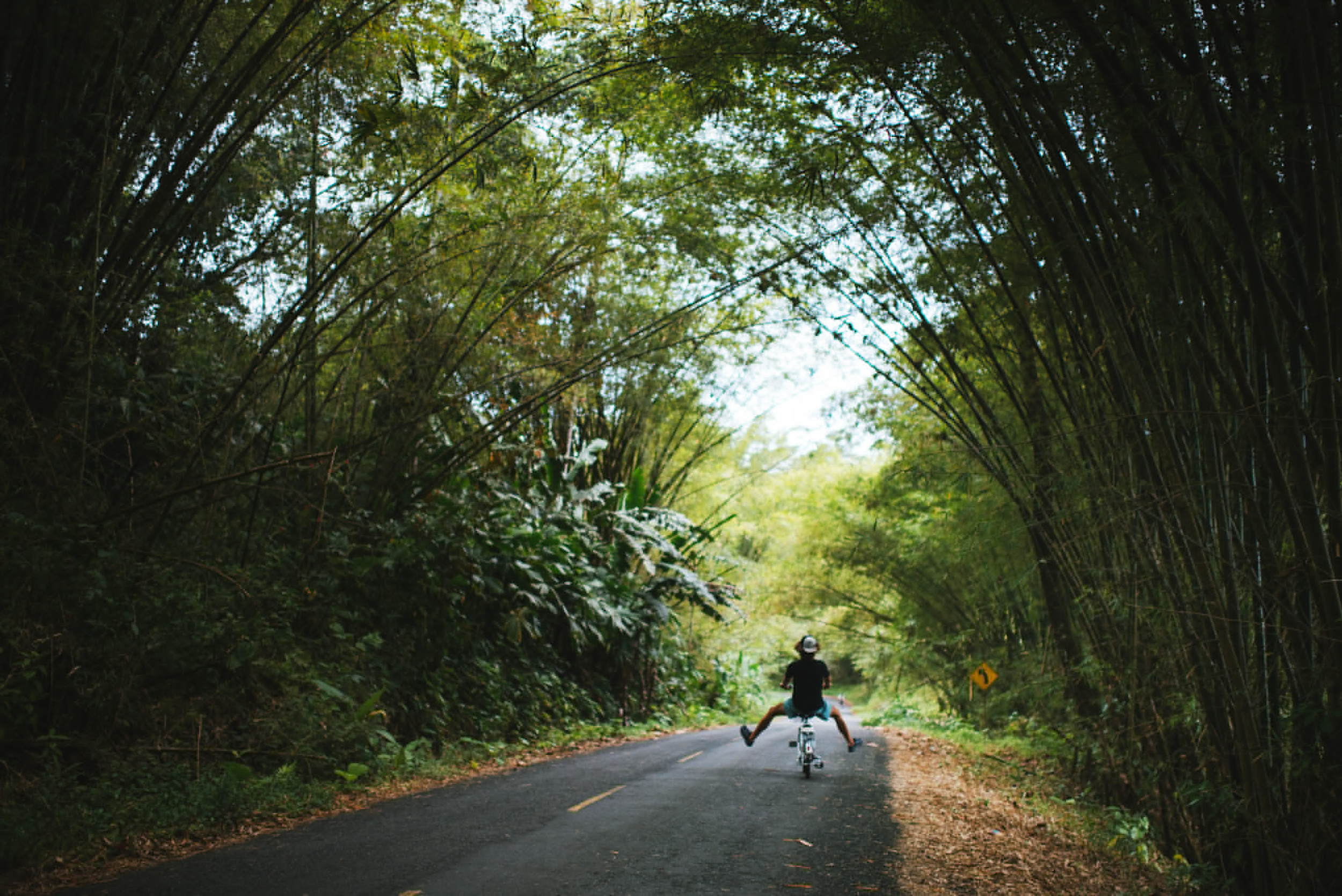 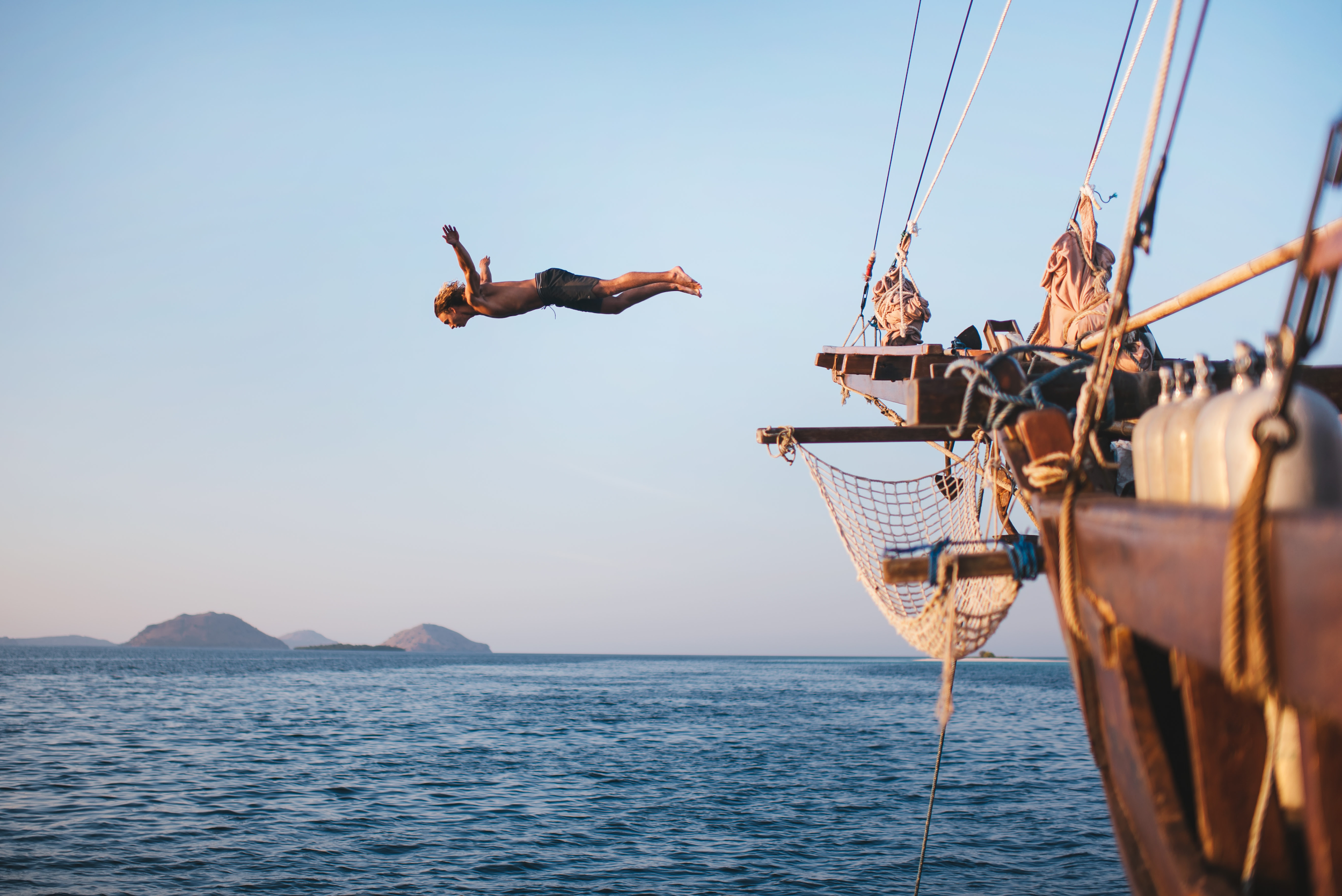 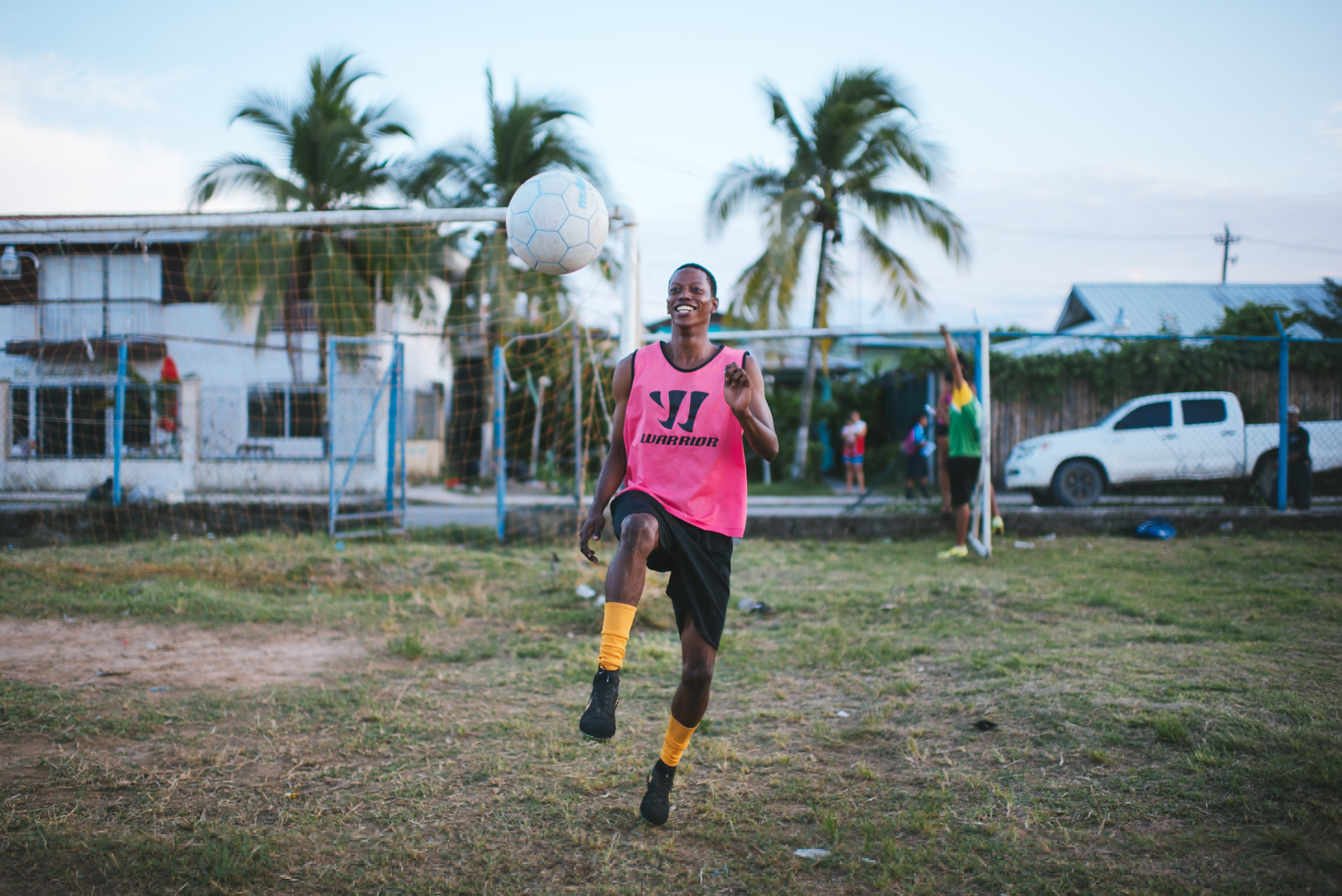 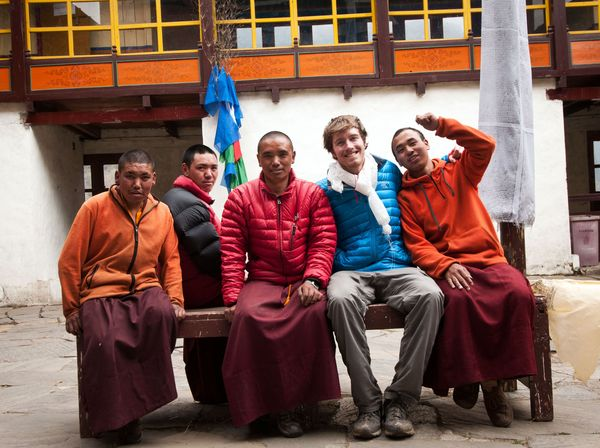 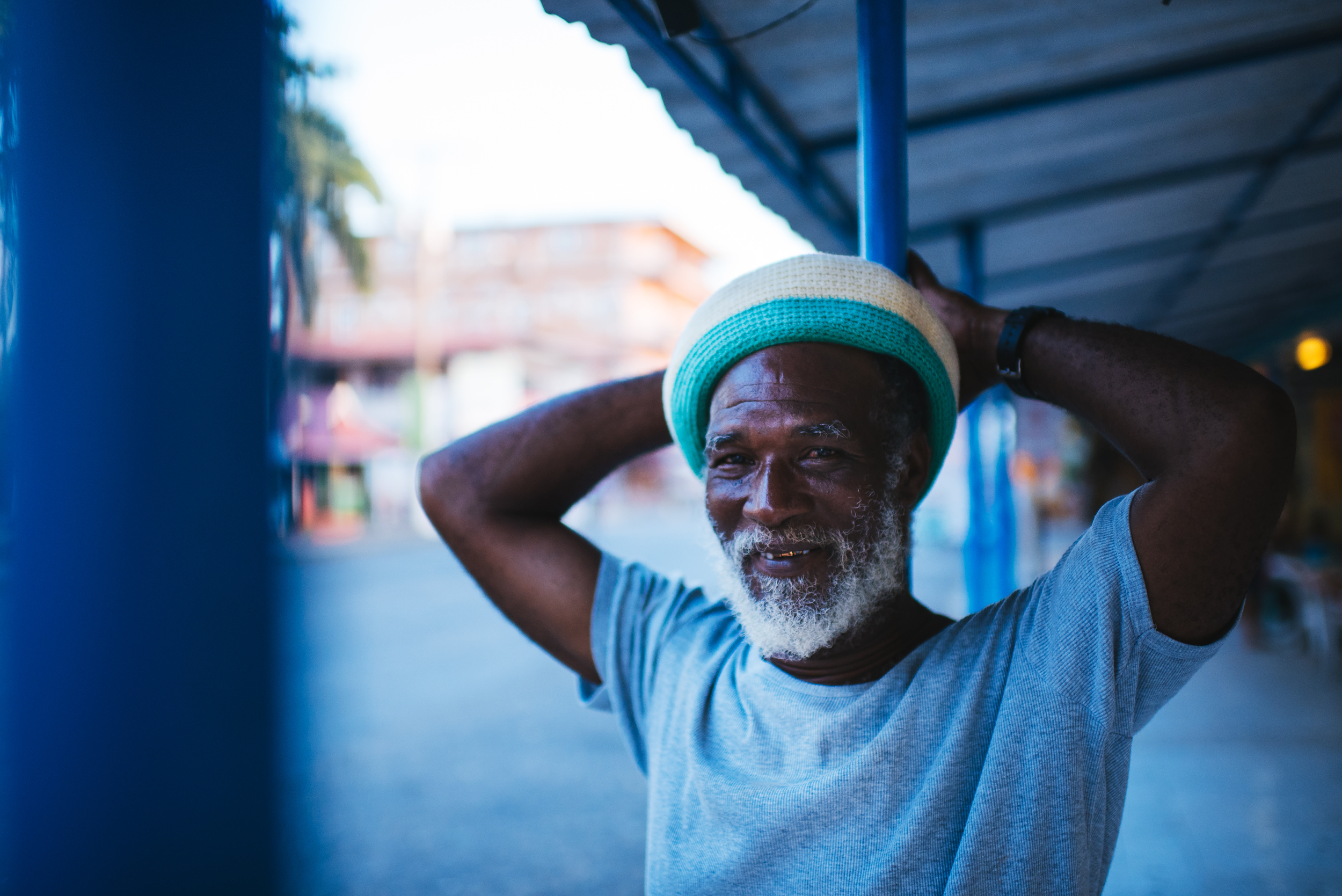 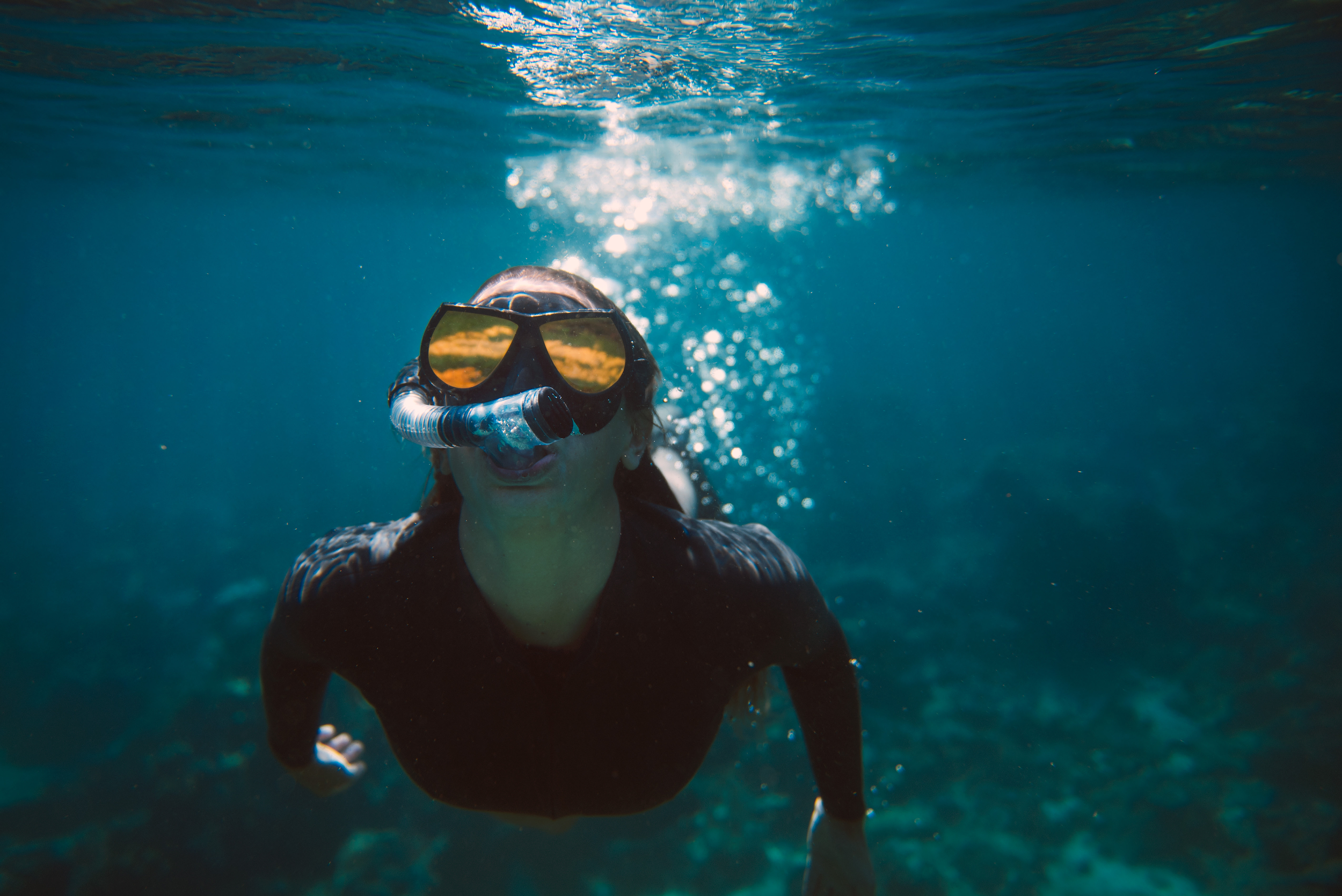 NEW VOCABULARY
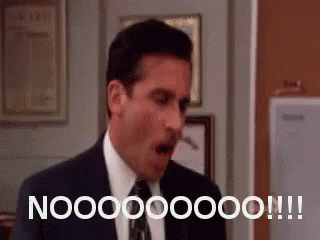 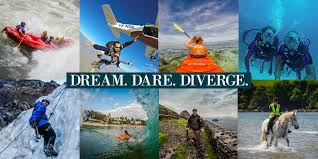 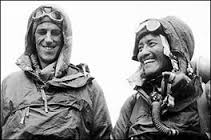 Adventures
Explorers
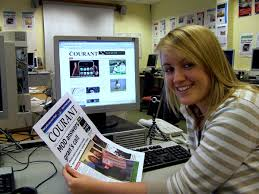 Journalist
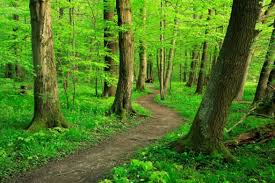 Outdoors
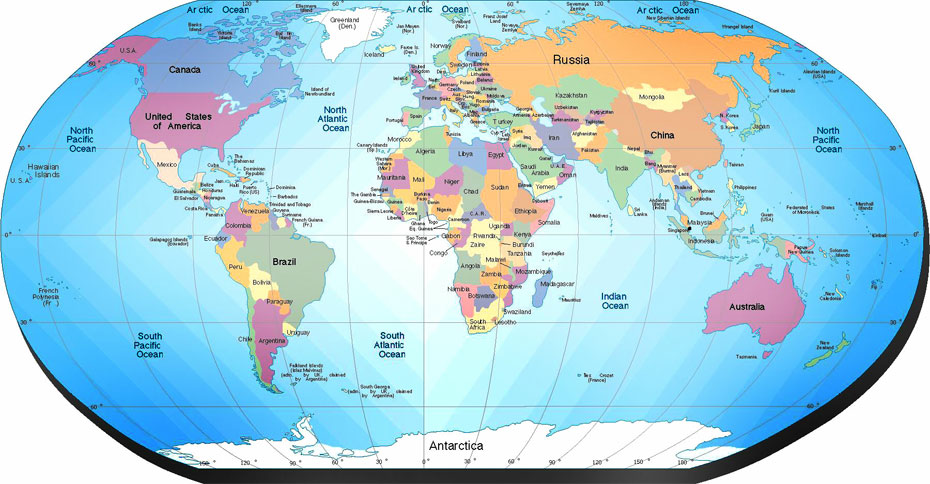 Globe
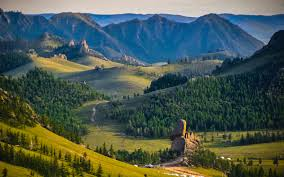 Mongolia
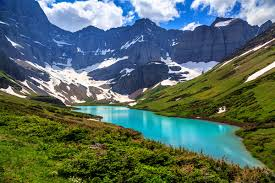 Montana
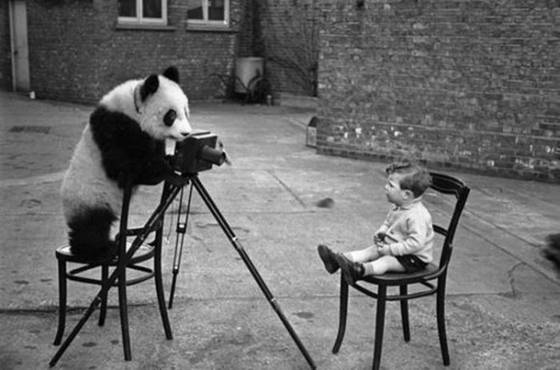 Photography
Capture
Camera (Lens)
Listening Part One:
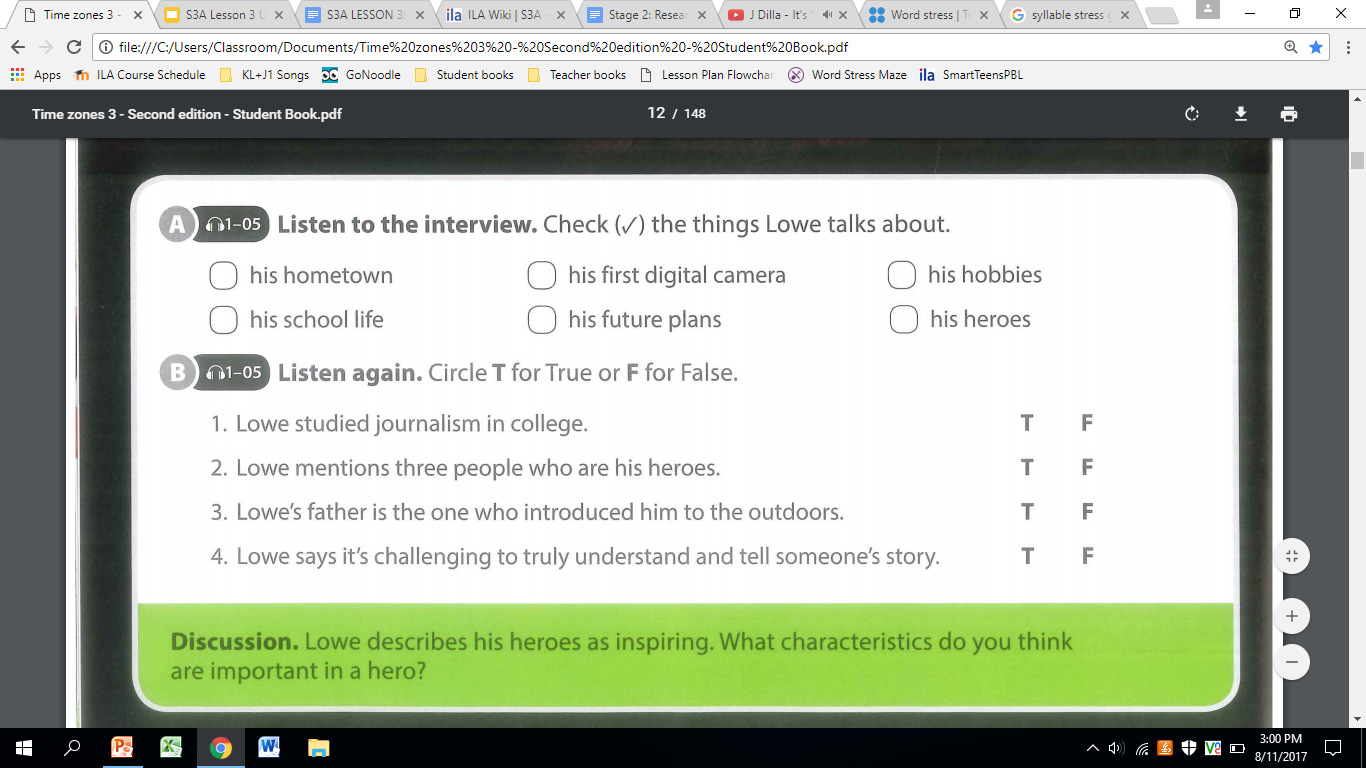 Listen and tick the correct answers
Discuss these three topics with a partner: hobbies, heroes, future plans. 
Brainstorm your own ideas for each one
Write 2 - 3 questions for each topic
Join with another pair and interview each other!
Do you have anything in common?
[Speaker Notes: https://drive.google.com/drive/folders/0B6jZ1TST9GtKbUJ0U01LQUR6T0U]
Listening Part Two:
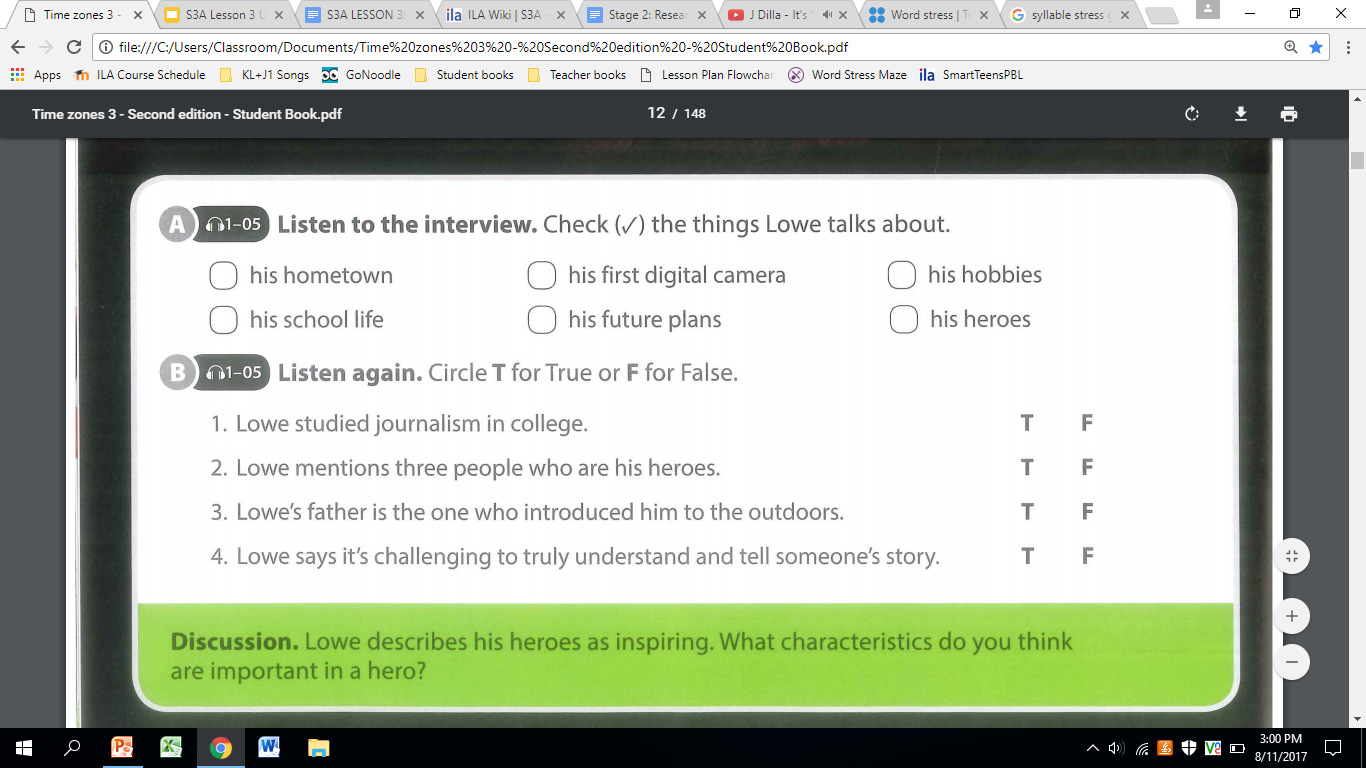 Listen and circle the correct answers
Discuss with a partner
POST-LISTENING: What are the characteristics of heroes?
One minute: Write five personality adjectives to describe a ‘hero’
Here is a list of common words to describe a ‘hero’. Each group will have two minutes to find a definition for three words and write it on the boards.
Brave
Courageous
Humble
Selfless
Patient
Caring
Clever
Passionate
Honest
Do you agree with these words?
Why/why not?
PART TWO: PRONUNCIATION + SPEAKING
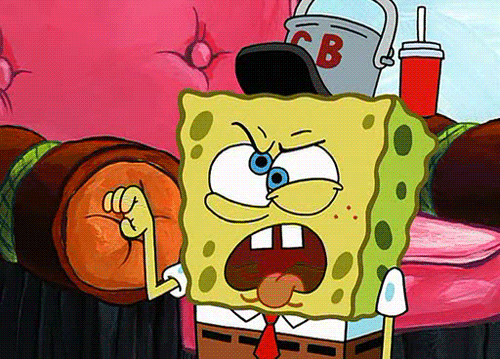 SYLLABLE STRESS
A stressed syllable combines five features:
It is l-o-n-g-e-r - com p-u-ter
It is LOUDER - comPUTer
It has a change in pitch from the syllables coming before and afterwards. The pitch of a stressed syllable is usually higher.
It is said more clearly -The vowel sound is purer. Compare the first and last vowel sounds with the stressed sound.
It uses larger facial movements - Look in the mirror when you say the word. Look at your jaw and lips in particular.
SYLLABLE STRESS
Stress the first syllable of: 
Most two-syllable nouns (e.g. CLImate, KNOWledge) 
Most two-syllable adjectives (e.g. FLIPpant, SPAcious)
Stress the last syllable of: Most two-syllable verbs (e.g. reQUIRE, deCIDE)
Stress the second-to-last syllable of:
Words that end in -ic (e.g: ecSTATic, geoGRAPHic)
Words ending in -sion and -tion (e.g: exTENsion, retriBUtion)
Stress the third-from-last syllable of:
Words that end in -cy, -ty, -phy and -gy (e.g: deMOCracy, unCERtainty, geOGraphy, radiOLogy)
Words that end in -al (e.g: exCEPtional, CRItical)
SYLLABLE STRESS - Underline the stress and write the number of syllables in each word
STRESS SNAP!
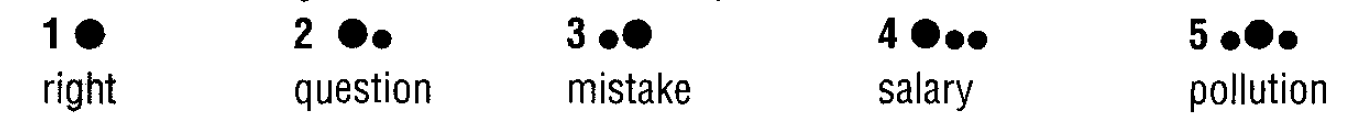 STRESS SNAP!
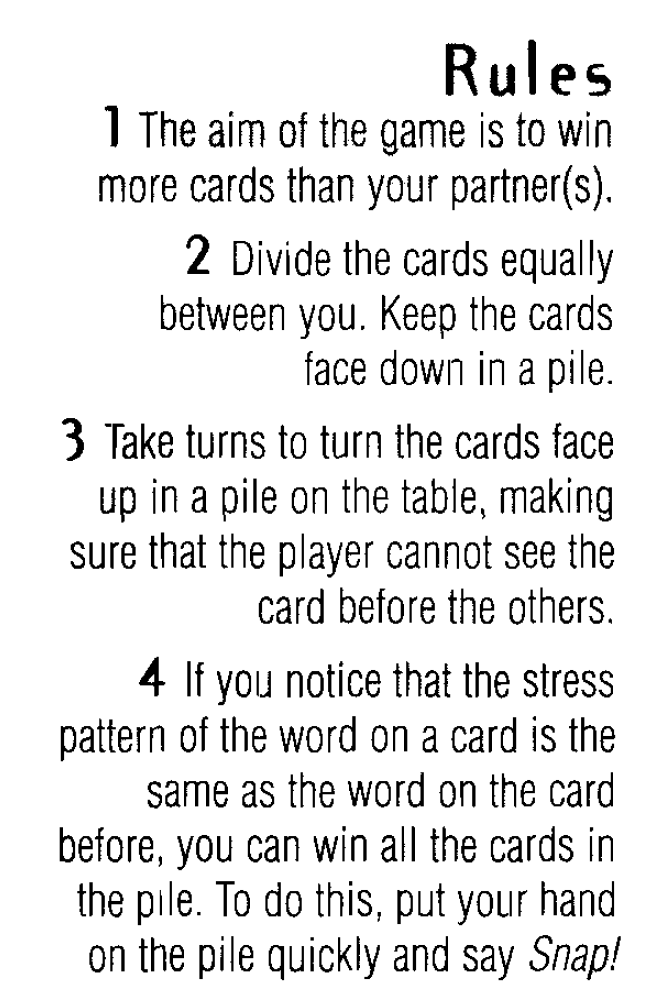 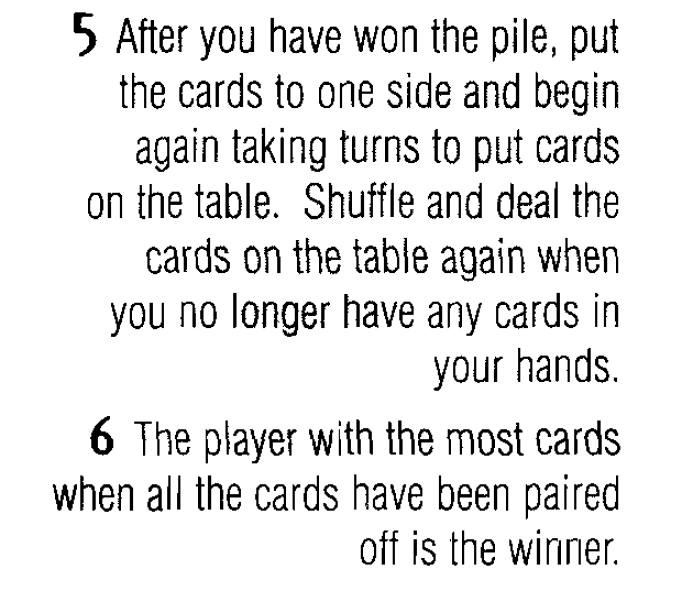 COMMUNICATION TASK: SNOWBALL
Using the topics from the listening activity, write 6 things about yourself
No more than 2 things per topic
When the teacher tells you, throw it!
If you find a “snowball”, guess who it is!
Remember to say: 
“I think…is the one who…”
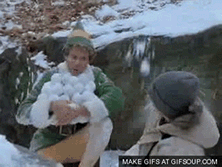